« Подарочная книга для друзей  - коротышек из
                               Цветочного города».
(нетрадиционные методы рисования)
Старшая группа «Теремок»
30. 11 .2010				            Воспитатель: Самусь А.В.
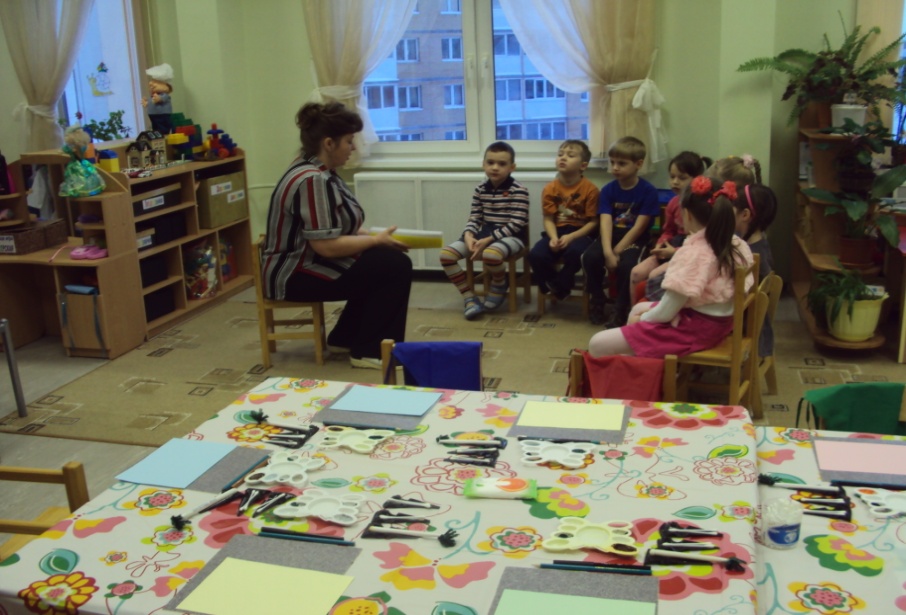 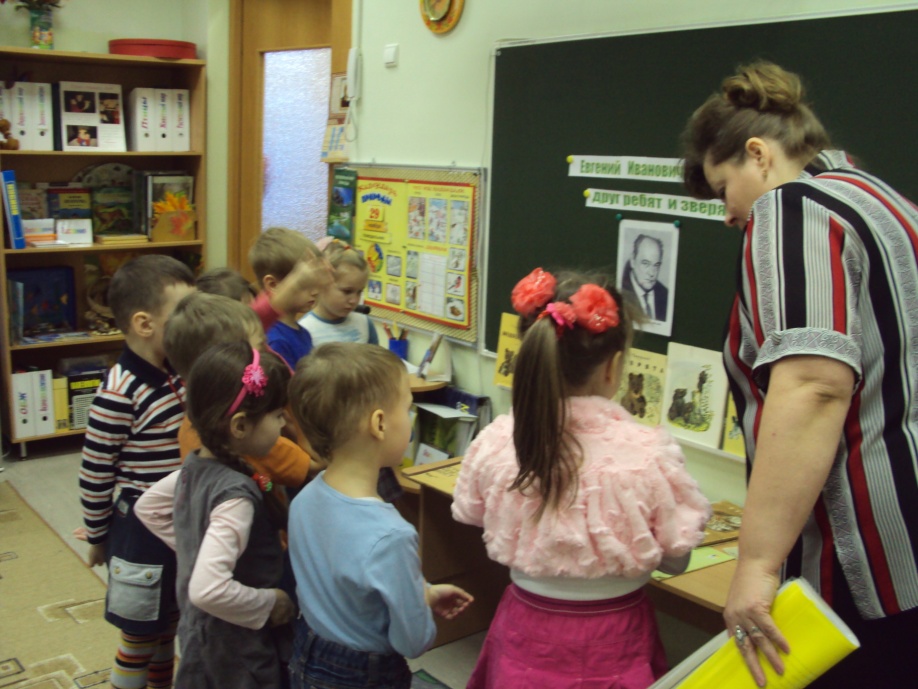 Посещение выставки детского писателя и иллюстратора Е. И. Чарушина 
«Друг ребят и зверят».
Беседа: «Откуда книга пришла».
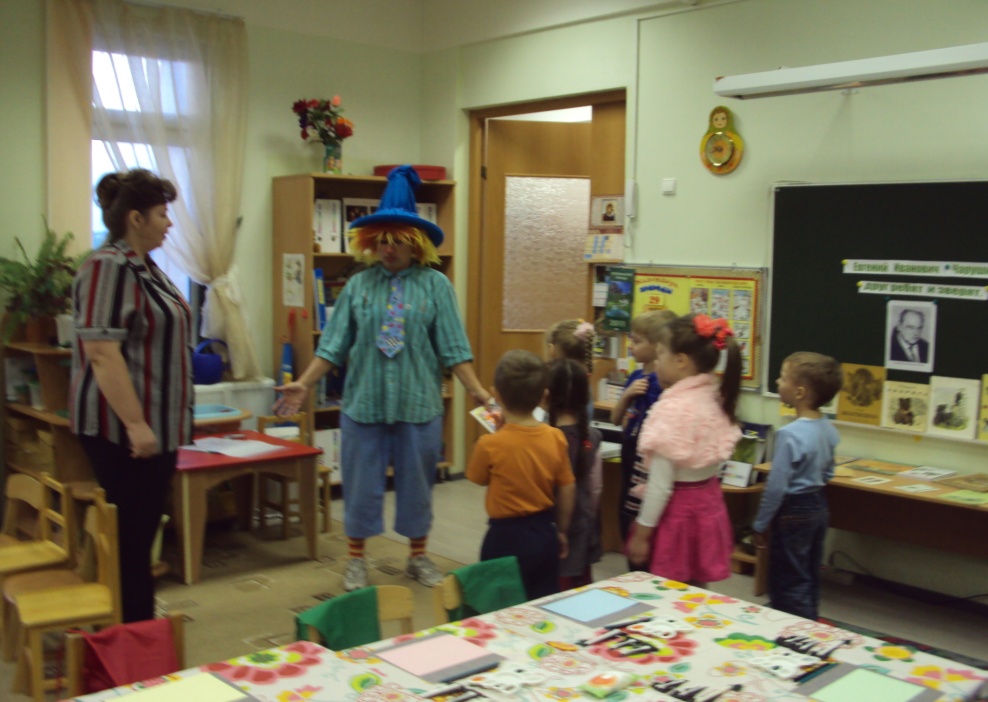 Незнайка из Цветочного города ищет своего друга Тюбика.
Художественная   мастерская
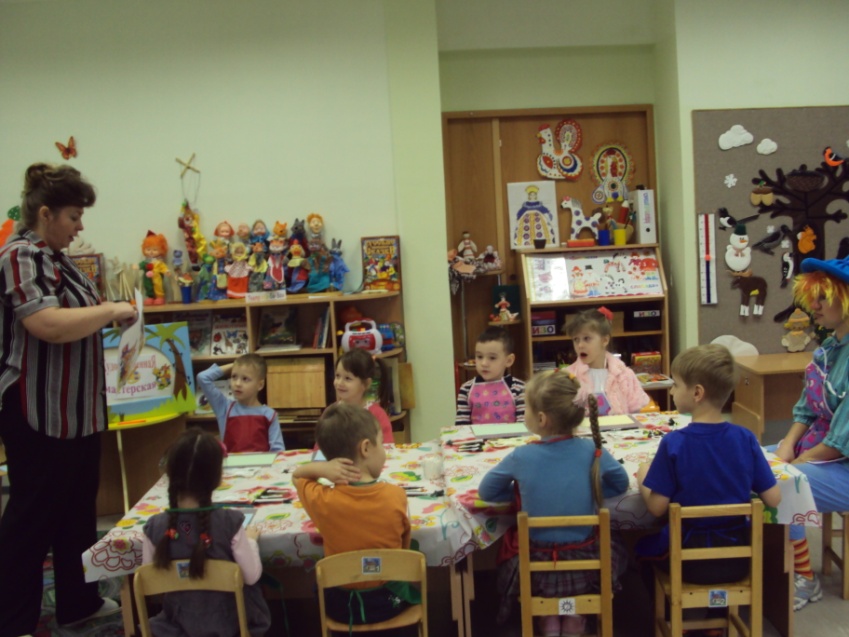 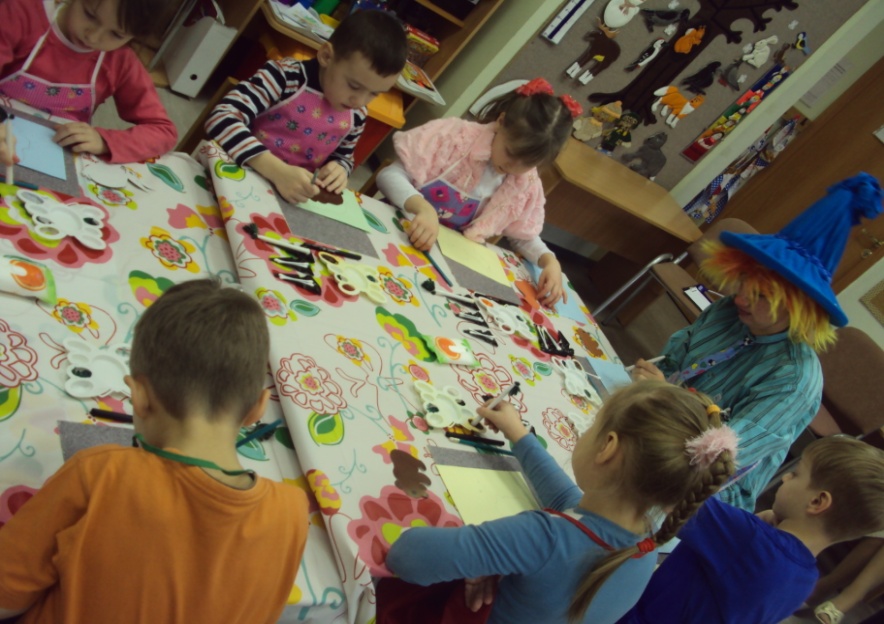 Используем силуэты для 
рисования животных.
Загадки о животных.
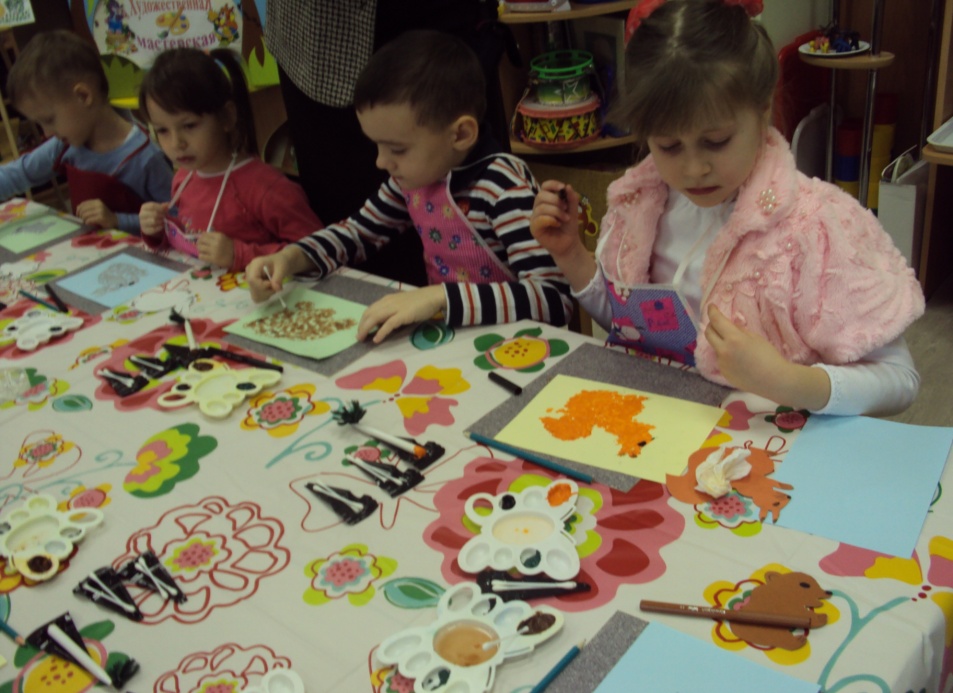 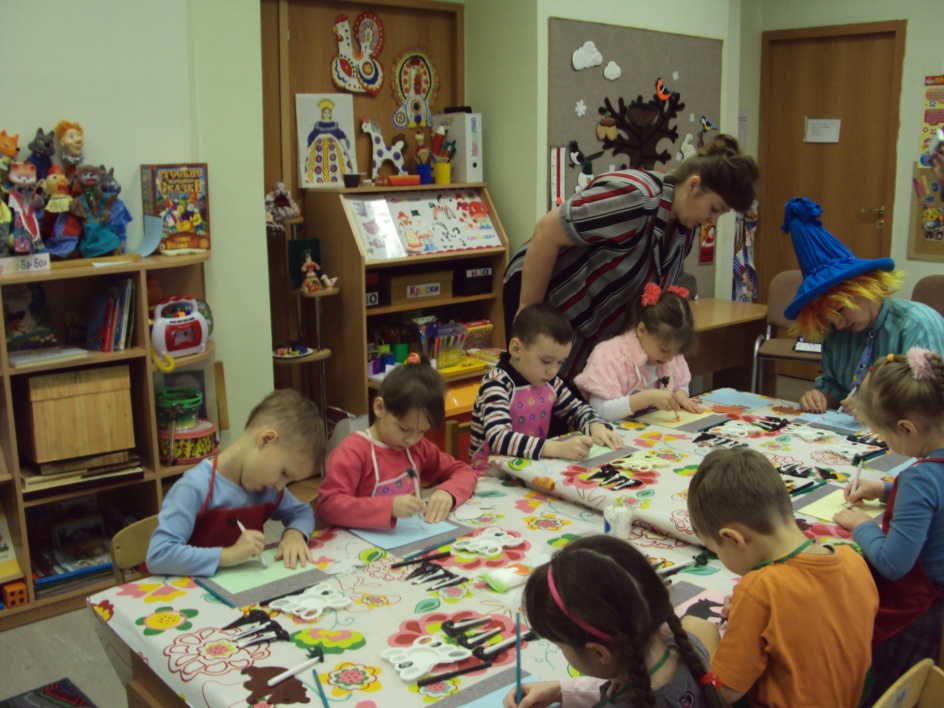 Нетрадиционные методы рисования.
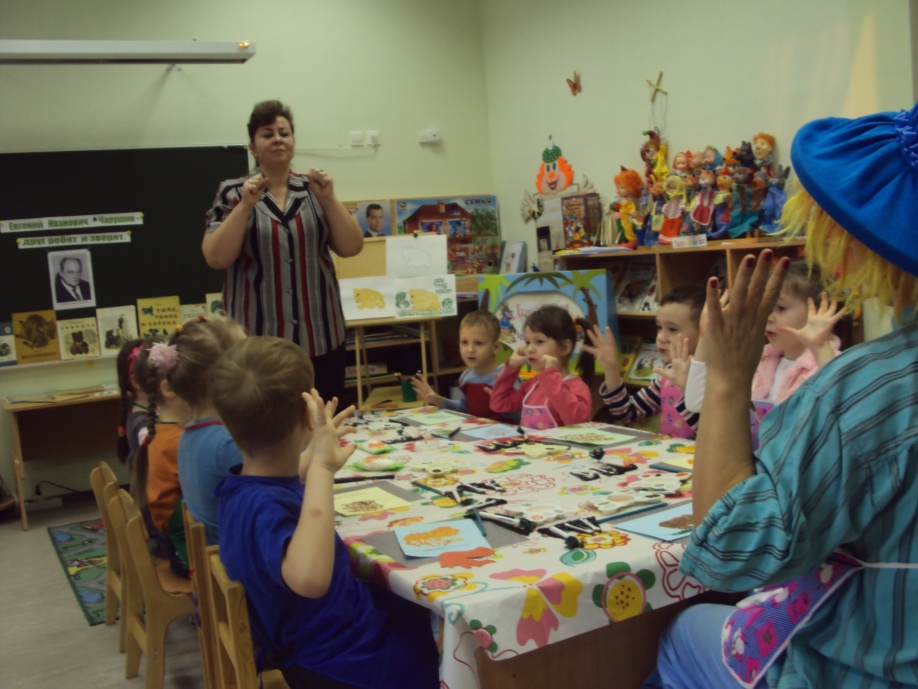 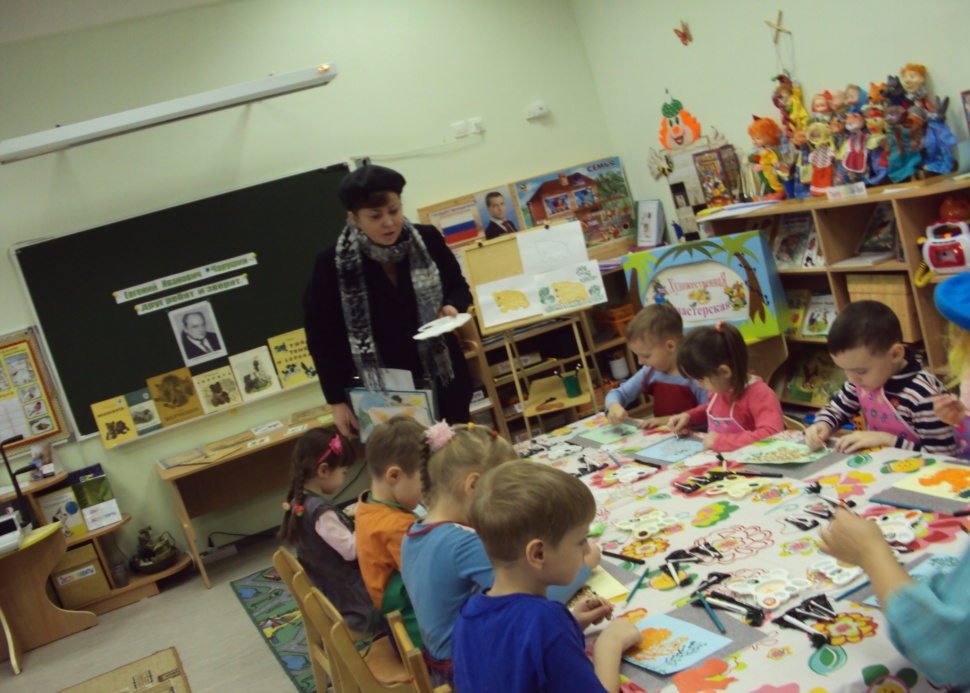 Физкультминутка.
Художник Тюбик в гостях у ребят.
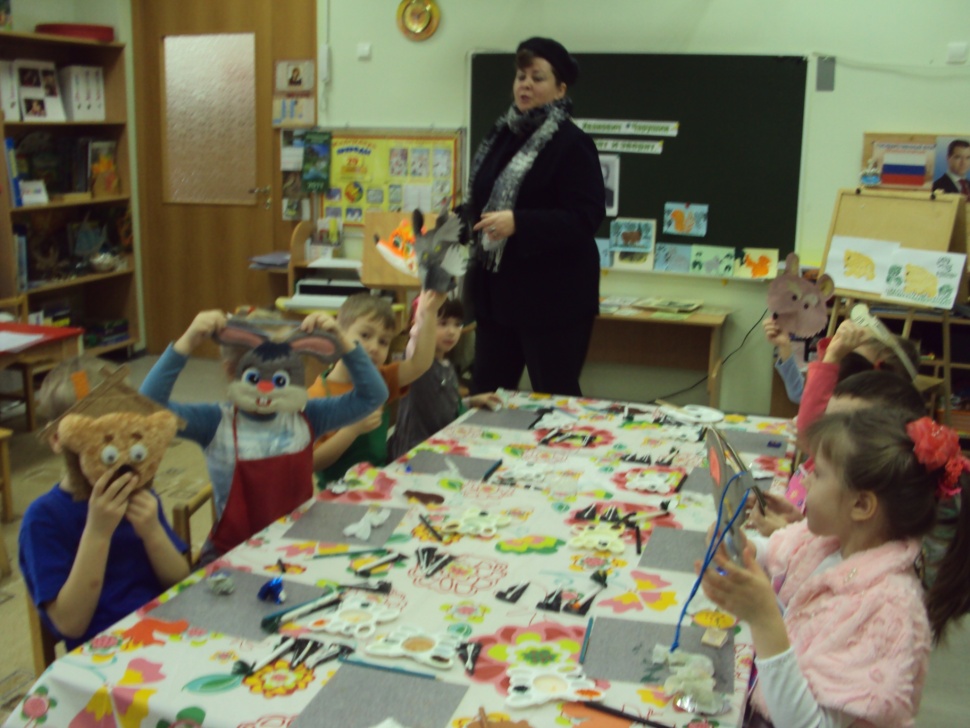 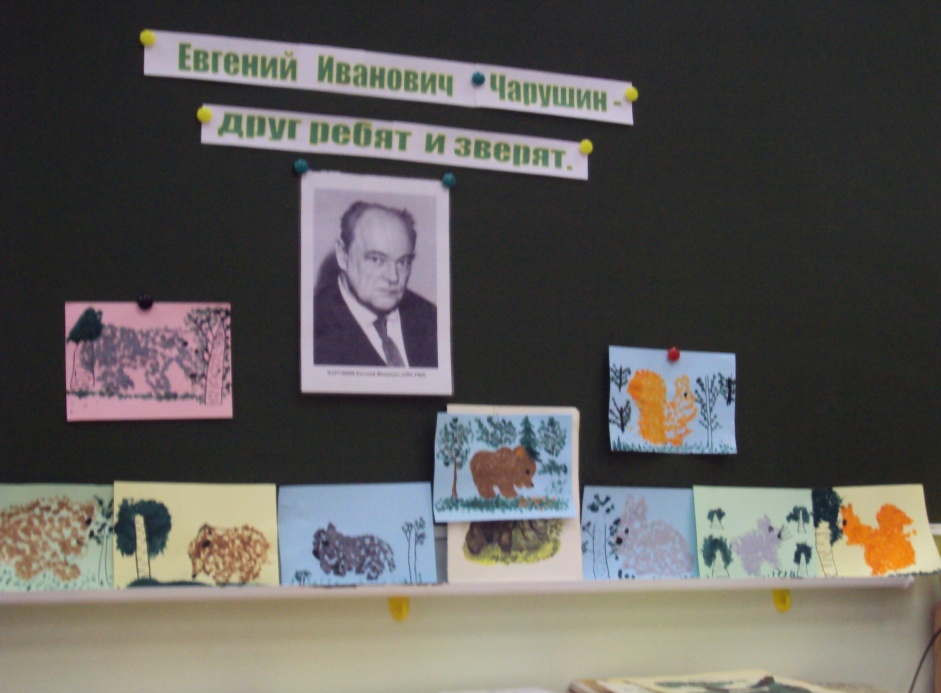 Анализ работ.
«Кончил дело – гуляй смело».